KEPRO’s Service Authorization  Process for Non-Emergency Outpatient  Scans (NEOP)MRI, MRA, CAT, CTA AND PET SCANS
11/10/2020
KEPRO’s mission is to improve lives through healthcare quality and clinical expertise.
Our Mission
We work on behalf of government and private healthcare payers to maximize healthcare quality, improve accuracy and increase efficiency.
As a result, we drive real change in the healthcare system that allow healthcare dollars to reach more people by ensuring the right care is delivered at the right time.
Footer   |
Page 2
About Us
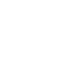 426M                               In Savings through Care Management
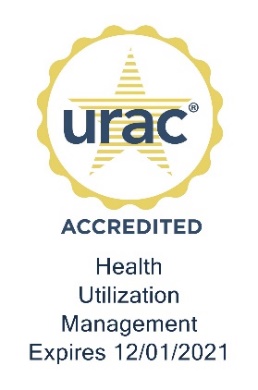 Since 1985, KEPRO has helped members lead healthier lives through clinical expertise, integrity and compassion. KEPRO was founded by physicians and clinical expertise is at the core of our organization.
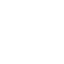 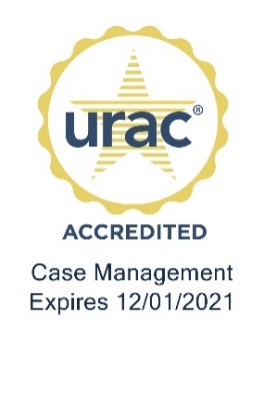 Currently servicing 250 state, federal and employer clients
URAC accredited in UM, CM, DM, & IRO
14 offices and more than 1,000 employees
Over 3,000 credentialed physicians and 500 clinicians on our Advisory and Review panel
Currently holds both QIO and QIO-like designations
35 YEARS                  Serving Government Sponsored Healthcare Programs
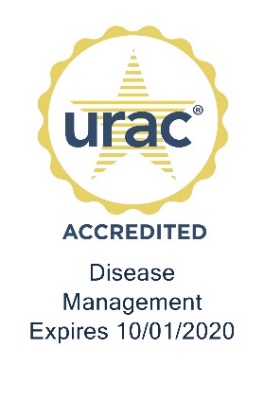 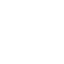 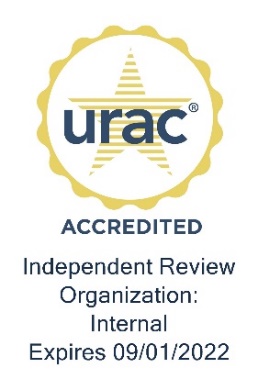 1.8M                                UM Reviews a year
Footer   |
Page 3
Our Solutions
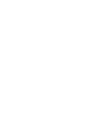 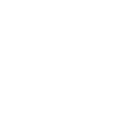 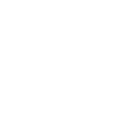 Quality Oversight
Care Management
Assessments, Eligibility & Enrollment
Care Coordination
Case Management
EAP & Absence Management
Pharmacy Management
Utilization Management
Appeals & Grievances
CMS Waiver Oversight
External Quality Review
Standard of Care Review
Application Processing & Enrollment
Behavioral Health Needs Assessment
Level of Care Assessments
Preadmission Screening & Resident Review
Footer   |
Page 4
2020 Map of State Government Services
MN
ND
Legend
ME
WI
OR
Current Clients
NY
NH
IL
CA
MA
PA
CT
OH
CO
RI
KS
WV
VA
Services
TX
AR
TN
SC
AL
Care Management
Quality Management
FL
Eligibility
Assessments
Pharmacy Management
Footer   |
Page 5
New Health Coverage for Adults in Virginia
Beginning January 1, 2019, more adults living in Virginia will have access to quality, low-cost health insurance. The new coverage includes hospital stays, doctor visits, preventive care, prescription drugs and much more! 
The rules have changed! So, if you applied for Medicaid in the past and were denied, you may soon be eligible. Eligibility is based on income, with a single adult making up to $16,754, or a family of three making up to $28,677, qualifying for coverage. 
Interested in learning more?
Check out the below resources or visit www.coverva.org for more information and details on eligibility.
Coverage for Adults Brochure (PDF) 
Coverage for Adults Flyer (PDF) 
FAQs - New Adult Eligibility for Health Coverage (PDF) 
Coverage for Adults Poster (PDF)
GAP  (GOVERNOR’S ACCESS PLAN)
As part of Medicaid Expansion, On January 1, 2019, Virginia Medicaid will offer new health coverage for adults. Most Governor’s Access Plan (GAP) members will be enrolled automatically in this new program. 
If the member has any questions about the new health coverage for adults, or if they need to provide notification of a change in where they live, mailing address, phone number, change of income or health insurance coverage, please contact Cover Virginia GAP Processing Unit at 855-869-8190.
NEOP Service Types
Service Types
MRI (MRA) 0450
CAT (CTA) 0451
PET 0452
NEOP services authorization clinical information
All relevant clinical information should be included in the Severity of Illness (SI) and Intensity of Service (IS) boxes.
Please include type of scan and reason scan is being ordered. 
Signs and Symptoms
Pain, swelling, fever, nausea, headache, difficulty walking, numbness, unable to lift arm over head, drainage redness etc.
Date symptoms started, treatment  employed, and member response to treatment
Describe onset of pain, describe type of pain and other related symptoms (radiation, radiculopathy) and subsequent treatment
Describe any outpatient therapies used to treat symptoms and  member response to therapies
Neop service authorization clinical information continued
Pertinent Past and Present Medical History
Underlying conditions and disease such as cancer, multiple sclerosis, arthritis, diabetes, hypertension, heart disease etc.)
Neurological Findings on Exam:
Weakness, loss of sensation
Unsteady gait
Decreased range of motion
Hearing loss or any neurological abnormality
Neop service authorization clinical information continued
Is there a history of trauma?   Yes/No
If yes, date of injury?
If diagnosis is headache, please state whether new onset, or chronic with increasing symptoms-describe current symptoms.
Previous x-rays, CT, MRI, or PET scans done and date and result of test(s):
.
Any lab test done? Yes/No
Abnormal results? Yes/No

Medications tried and length of time patient has been on meds?

If diagnosis is seizures, please indicate if new onset or frequency increasing/meds not controlling seizures.
Neop service authorization clinical information continued
Is Diagnosis of a Neo-plastic nature? Yes/No
		
If yes, enter current treatment regimen i.e., Chemo, Radiation, and/or Surgery. 

If completed, enter date treatment was completed.

Any other pertinent information regarding this request?
Urgent mri (mra), Cat (CTA), Pet scan request
An urgent scan must have a Service Authorization requested from KEPRO within 24 hours or one business day from the date of the scan.
Urgent Scans performed in the ER during an Emergency Room visit will be billed with the Emergency Room charges and will not require a Service Authorization from KEPRO.
Urgent scans performed as an Outpatient Admission will require a Service Authorization from KEPRO to be obtained within 24 hours or one business day from the date of the scan.
Submitting/Servicing provider
Submitting Provider - The provider that submits the request to KEPRO. 

Servicing Provider - The provider that will be rendering the service OR  the referring Physicians NPI
Criteria used to review cases for  medical necessity
McKesson InterQual® Imaging Criteria is used by KEPRO to review the NEOP Scans.

The DMAS Provider Manual provide additional information that will give important details regarding coverage of  NEOP and the service authorization process.
Service authorization information
Information checklists can be found on our web site:  https://dmas.KEPRO.com 
Information checklists can be used as templates or prompts to submit all the required information for a request.
Information checklists can be edited, downloaded and customized and copy/paste directly into Atrezzo Provider Portal Connect or submitted with Outpatient Service Authorization fax form.
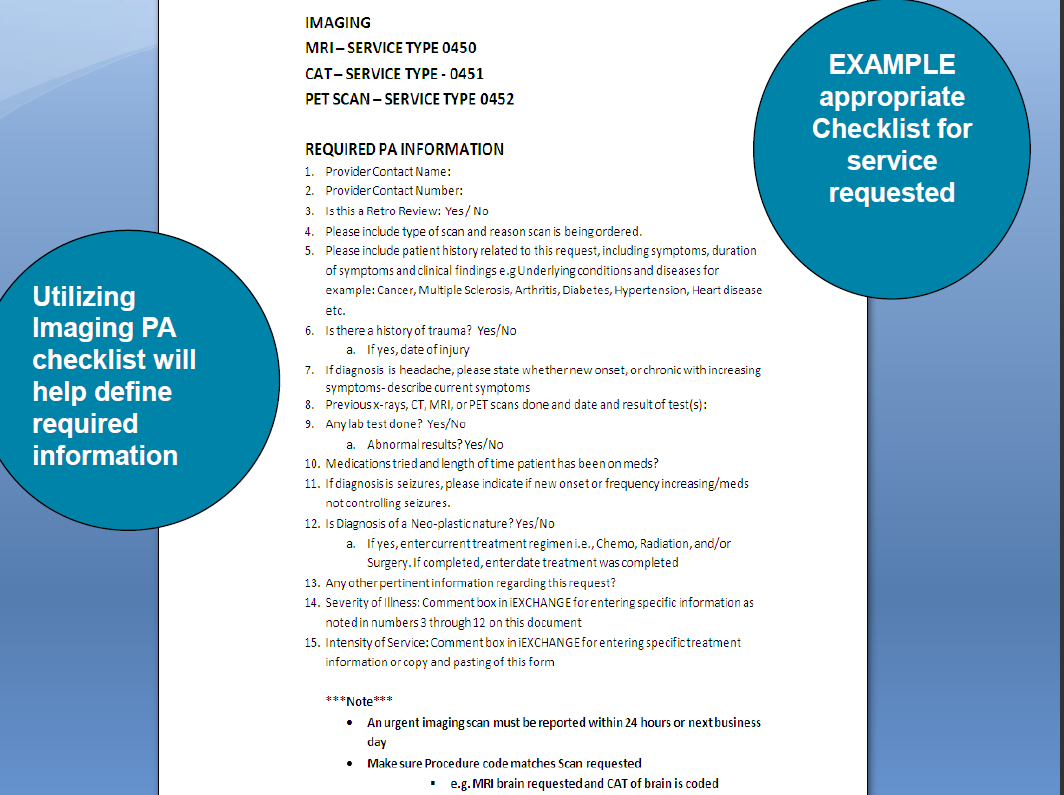 Service Authorization Requests from Out-of-State Providers
Out-of-state providers must be enrolled with Virginia Medicaid in order to submit a request for out of state services to KEPRO. 
If the provider is not enrolled as a participating provider with Virginia Medicaid, the provider is still encouraged to submit the request to KEPRO, as timeliness of the request will be considered in the review process. 
These providers will not have a NPI number but may submit a request to KEPRO.  
KEPRO will advise out-of-state providers they may enroll with Virginia Medicaid by going to: https://www.virginiamedicaid.dmas.virginia.gov/wps/myportal/ProviderEnrollment.
(At the toolbar at the top of the page, click on “Provider Services”, then “Provider Enrollment” in the drop down box. It may take up to 10 business days to become a Virginia participating provider.)
Eligibility and units available
Eligibility verification avoids unnecessary delays associated with service authorization submission (due to incorrect payer source). Eligibility should be checked at each visit. 

Providers must submit service authorization requests for  member eligible dates under the Medicaid Fee For Service Plan. Service requests for dates outside the member’s coverage (future dates for on going coverage is an exception) will be rejected and returned for correction. Check eligibility for dates of service requested.
Commonwealth coordinated care (CCC)
Members have the choice to opt out of CCC eligibility. If the member has Medicaid Fee For Service (FFS) benefits reinstated, KEPRO will honor the CCC approval for the same provider up to the last approved date, but no more than 60 calendar days from the date of CCC disenrollment. For continuation of services beyond 60 days, KEPRO will apply medical necessity/service criteria. Should the request be submitted after the continuity of care period, it will be reviewed as a retrospective review for the dates of service outside of the dates honored and timeliness will be waived.

KEPRO will verify retro-eligibility in VaMMIS under the member eligibility tab
Out-of-state providers submitting requests for service authorization
Effective March 1, 2013 Out-of-State providers need to determine and document evidence that one of the following items is met at the time the service authorization request is submitted to the service authorization contractor:
The medical services must be needed because of a medical emergency. 
Medical services must be needed and the recipient’s health would be endangered if he were required to travel to his state of residence; 
The state determines, on the basis of medical advice, that the needed medical services, or necessary supplementary resources, are more readily available in the other state; 
It is the general practice for recipients in a particular locality to use medical resources in another state. 
Authorization requests for certain services can also be submitted by out-of-state facilities. Refer to the Out-of-State Request Policy and Procedure on Pages 8 & 9 for guidelines when processing Out-of-State requests, including 12VAC30-10-120.   
The provider needs to determine items 1 through 4 at the time of the request to the Contractor. If the provider is unable to establish one of the four KEPRO will:
Pend the request utilizing established provider pend timeframes 
Have the provider research  and support one of the items above and submit back to the Contractor their findings
Out-of-state providers submitting requests for service authorization continued
Specific Information for Out-of-State Providers
Out-of-State providers are held to the same service authorization processing rules as in state providers and must be enrolled with Virginia Medicaid prior to submitting a request for Out-of-State services to KEPRO. If the provider is not enrolled as a participating provider with Virginia Medicaid, the provider is encouraged to submit the request to KEPRO, as timeliness of the request will be considered in the review process. KEPRO will pend the request back to the provider for 12 business days to allow the provider to become successfully enrolled.
If KEPRO receives the information in response to the pend for the provider’s enrollment from the newly enrolled provider within the 12 business days, the request will then continue through the review process and a final determination will be made on the service request.
Out-of-state providers submitting requests for service authorization continued
Specific Information for Out-of-State Providers
If the request was pended for no provider enrollment and KEPRO does not receive the information to complete the processing of the request within the 12 business days, KEPRO will reject the request back to the provider, as the service authorization can not be entered into MMIS without the providers National Provider Identification (NPI).

Once the provider is successfully enrolled, the provider must resubmit the entire request.
 
Out-of-State providers may enroll with Virginia Medicaid by going to https://www.virginiamedicaid.dmas.virginia.gov/wps/myportal/ProviderEnrollment. At the toolbar at the top of the page, click on Provider Services and then Provider Enrollment in the drop down box. It may take up to 10 business days to become a Virginia participating provider.
DMAS Helpline Information AND/OR Resources
The “HELPLINE” is available to answer questions Monday through Friday from 8:00 a.m. to 5:00 p.m., except on holidays. 

KEPRO Website https://dmas.KEPRO.com.  

DMAS web portal  https://www.virginiamedicaid.dmas.virginia.gov. 

For any questions regarding the submission of Service Authorization requests, please contact KEPRO at 888-827-2884 or 804-622-8900.

For claims or general provider questions, please contact the DMAS Provider Helpline @ 800-552-8627 or 804-786-6273.